Democratizing Machine LearningAI for Earth’s API Framework
Patrick Flickinger
Engineer, AI for Earth
NOAA Artificial Intelligence Workshop
April 24th, 2019
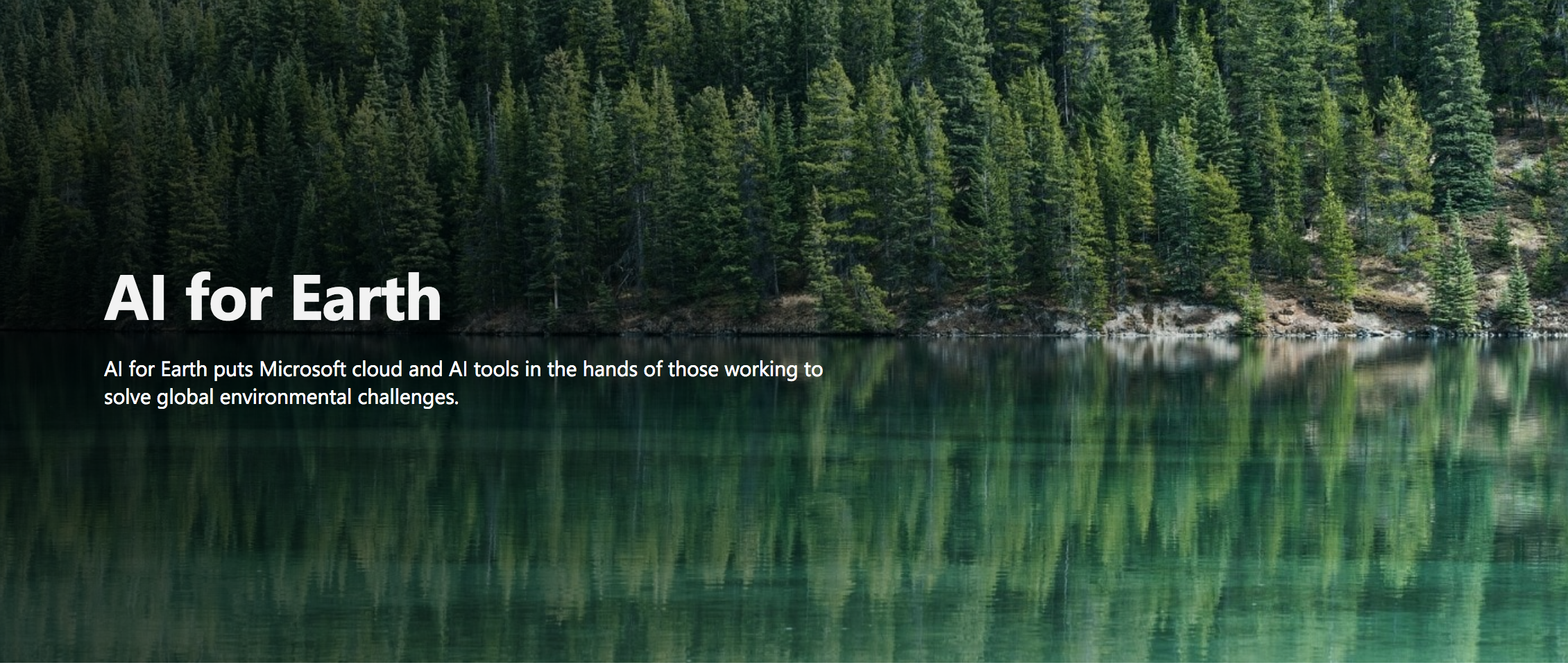 [Speaker Notes: - a five-year, US$50 million Microsoft initiative]
AI for Earth
Areas of Focus
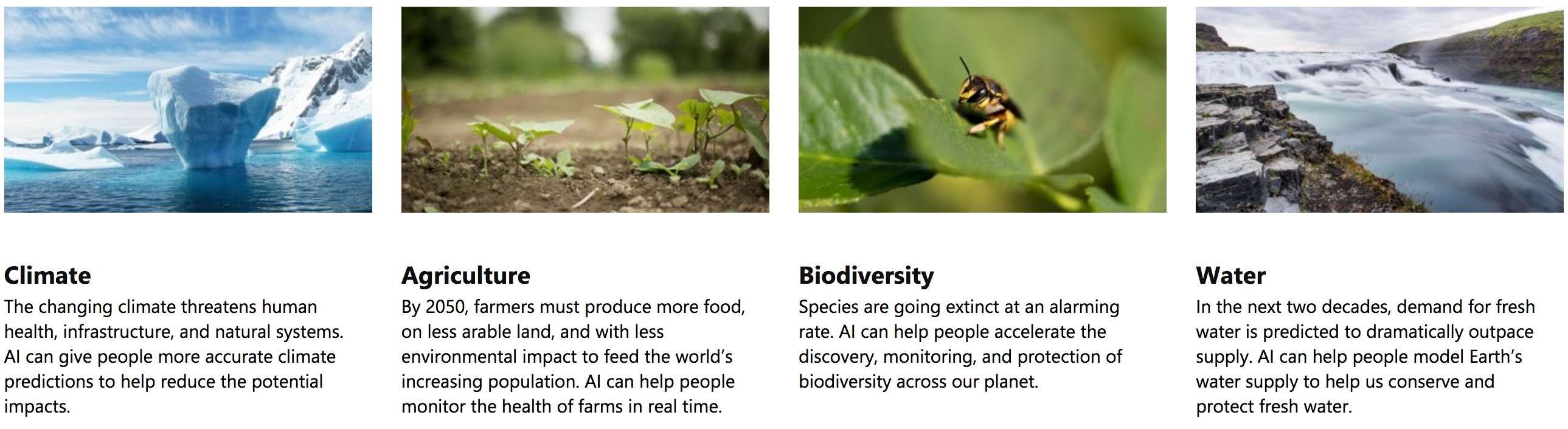 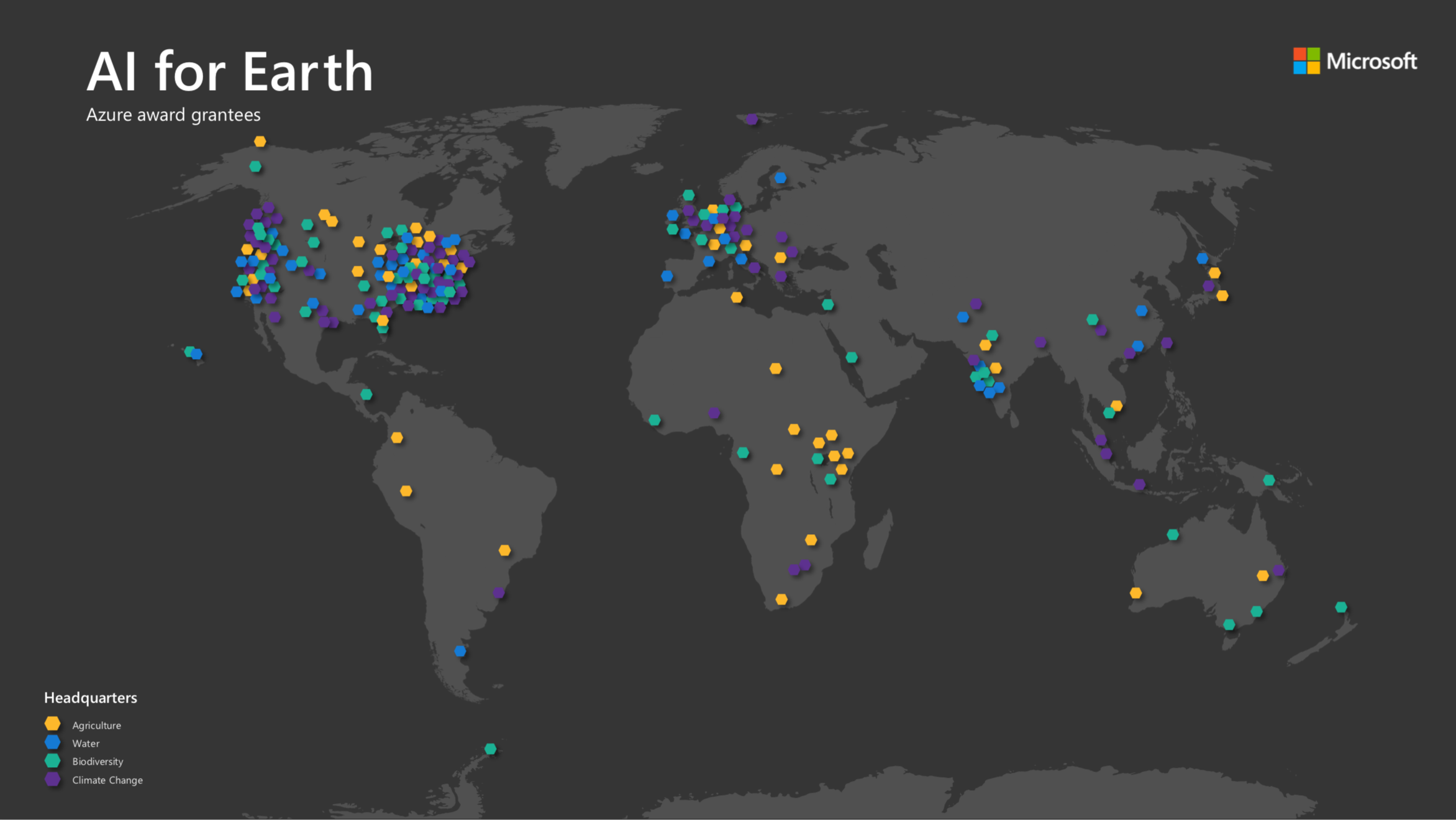 [Speaker Notes: Around 250 grants issued
AI for Earth awards grants to support projects that change the way people and organizations monitor, model, and ultimately manage Earth’s natural systems.
Depending on project need, our grants can award Microsoft Azure cloud computing resources (including AI tools) and/or data labeling services.]
The problem with machine learning
[Speaker Notes: the vast majority of this work exists confined to the researcher's private device, thus detrimentally limiting the model's application]
Model Isolation – Today’s Reality
Private labs
Data sets that are restricted or difficult to access
Models are private, restricted, or a black-box
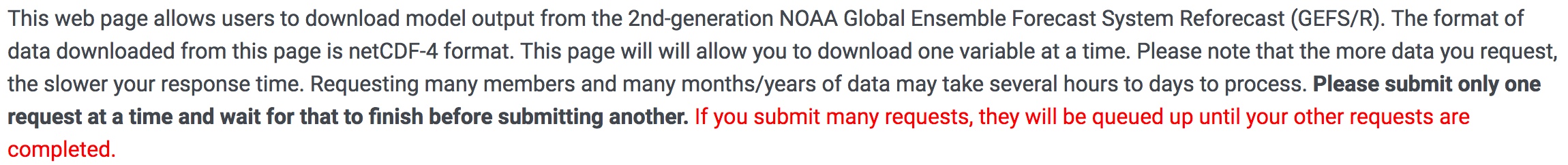 [Speaker Notes: Private labs, where models and data is gated behind layers of process.
Inaccessible data + black-box software tends to result in mistrust among external parties
Siloed data dictates model creation constraints, which can limit available tools and technologies.
AI for Earth is working to ingest large data sets from NOAA, NASA, and others to put the data adjacent to the latest tech]
Researcher’s personal computer
* https://www.xkcd.com/1987/
[Speaker Notes: - unique set of tools, libraries, and frameworks, all have specific versions
    - result is one-off scripts and glue code tailored to overcome very specific environment problems
data scientists spend around 80 percent of their time on repetitive and tedious tasks (data preparation, feature engineering)
Many of these tasks are repeated among data scientists]
Why is this important?
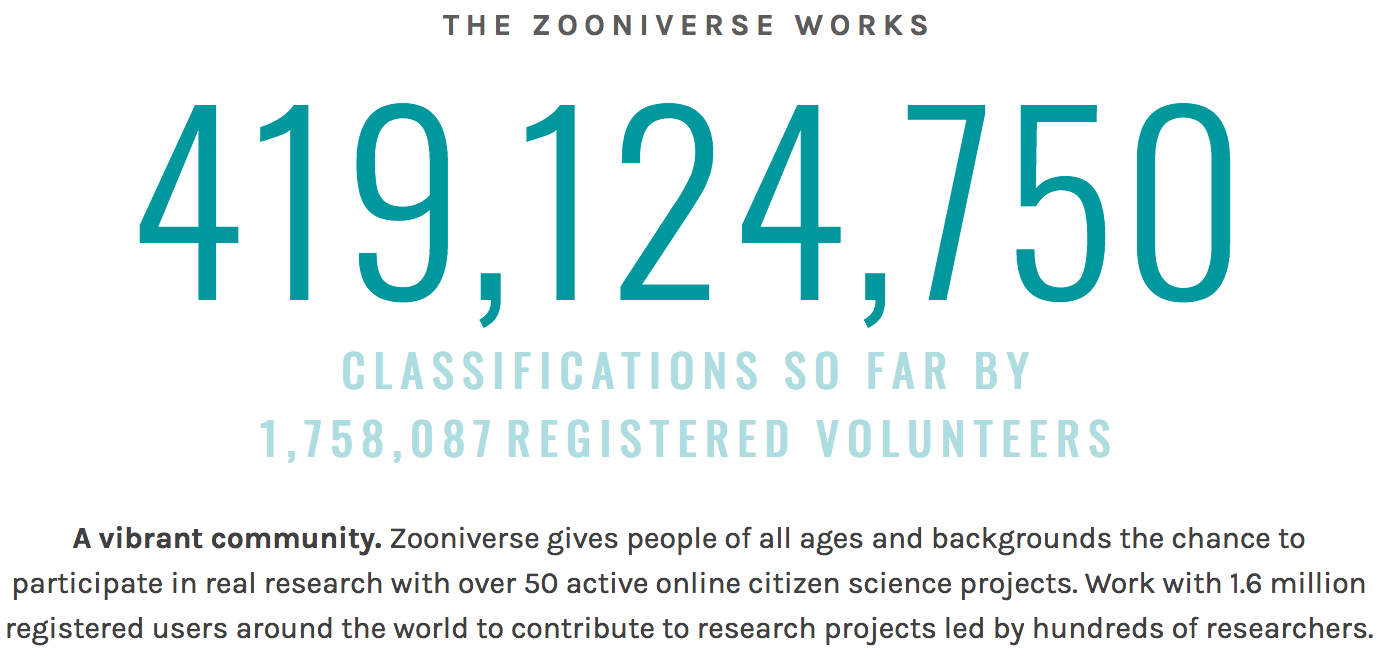 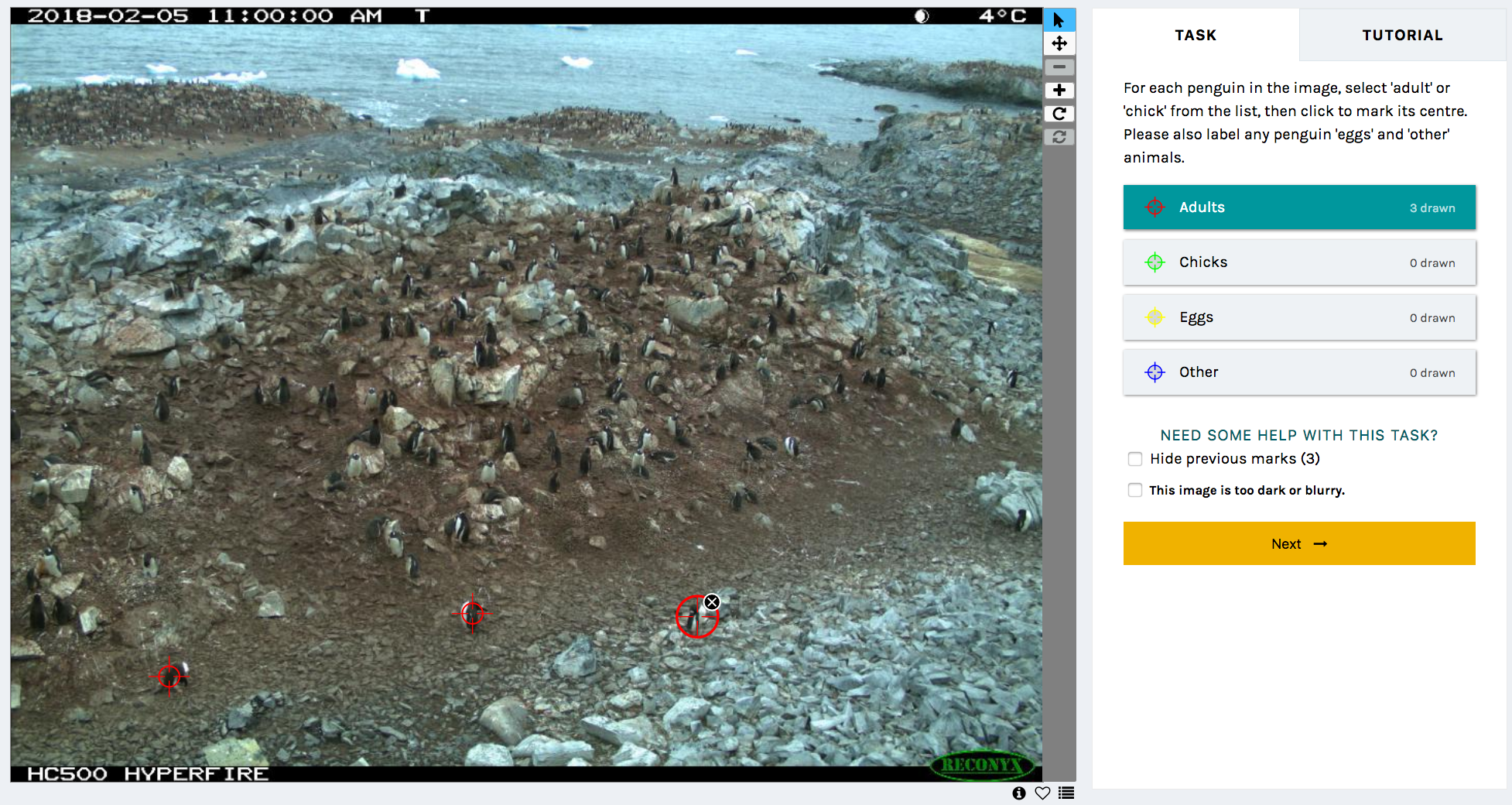 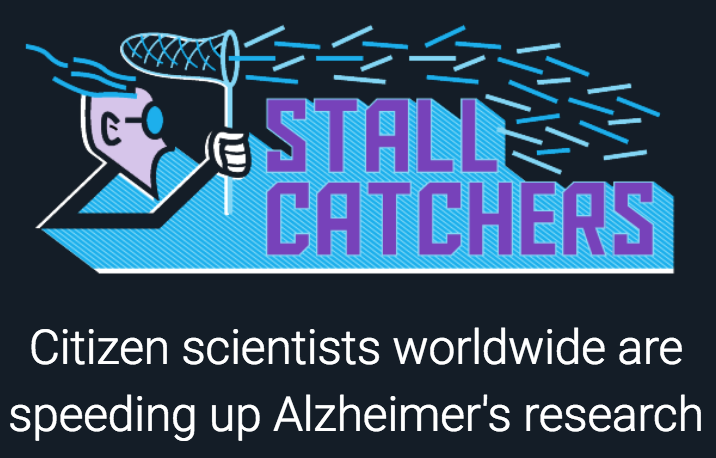 [Speaker Notes: for the first time in human history, we have the opportunity to harness the power of citizen science at a massive scale
last week, my 8 and 11 year-old daughters took part in an alzheimer's labeling megathon, where people world-wide came together to help advance alzheimer's research – in 2 hours, the megathon accomplished 2.5 months of lab-equivalent research
Oct 2018: A 16-year-old high school student built a website around public data from the NIH ClinVar archive, helping clinicians advance genomic treatments, and says similar innovations depend on more freely-available data.]
Why is this important?
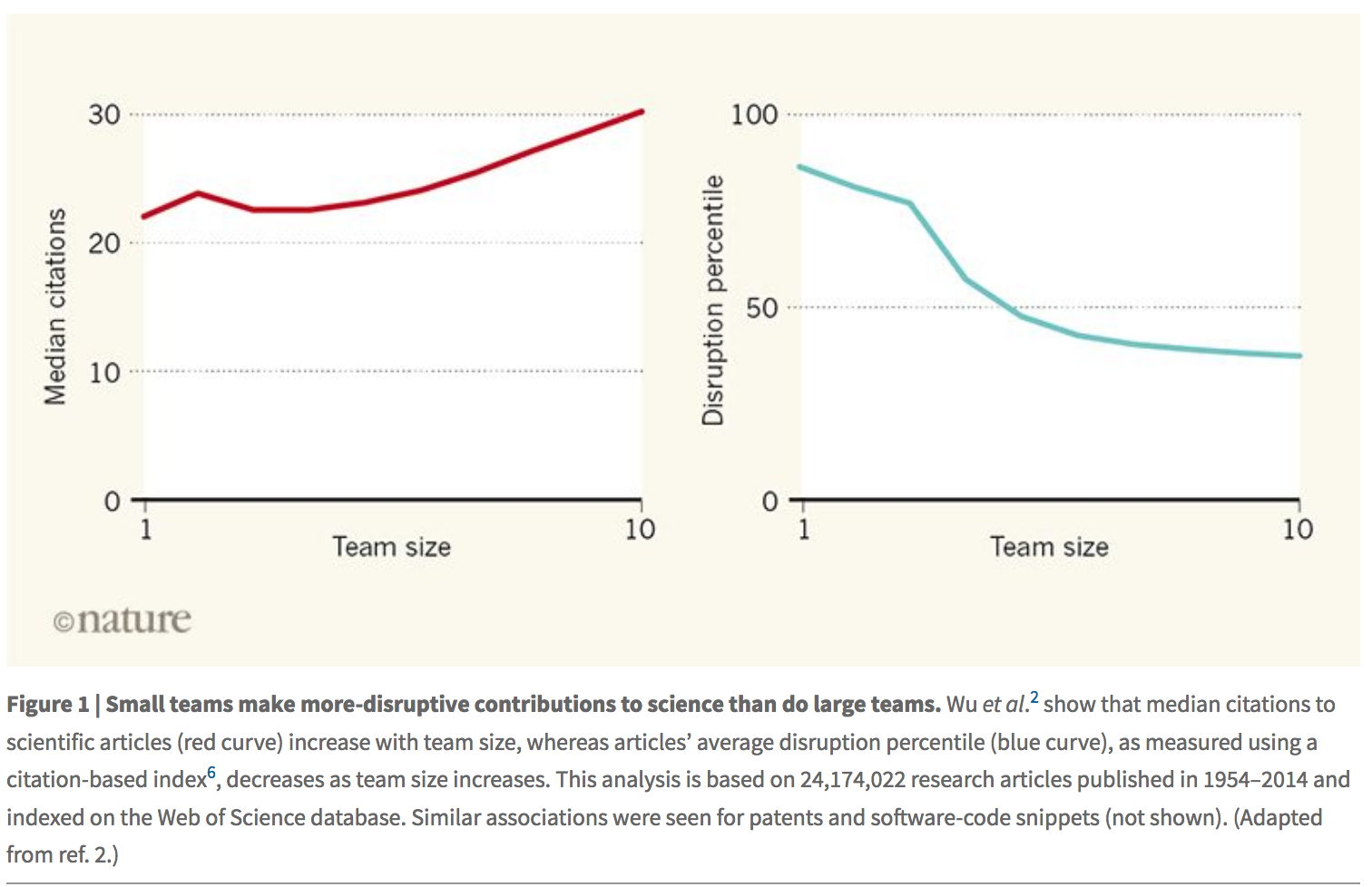 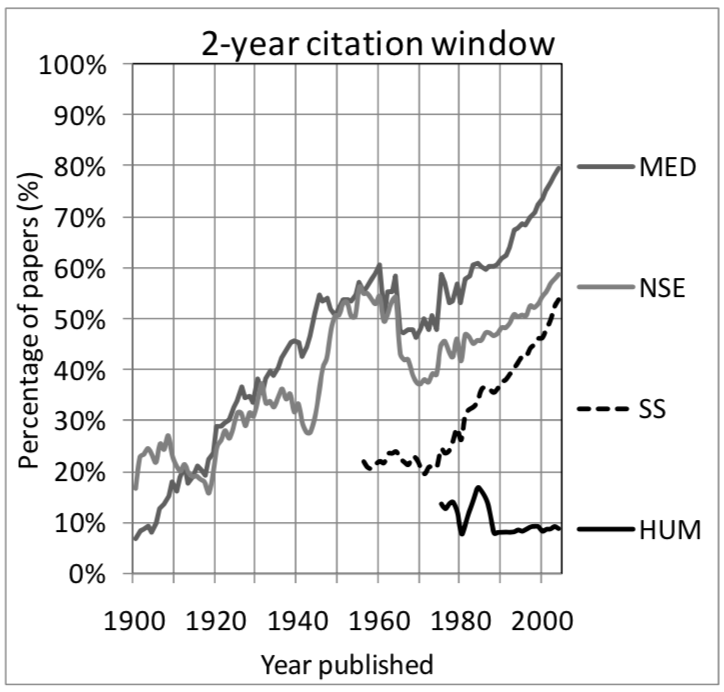 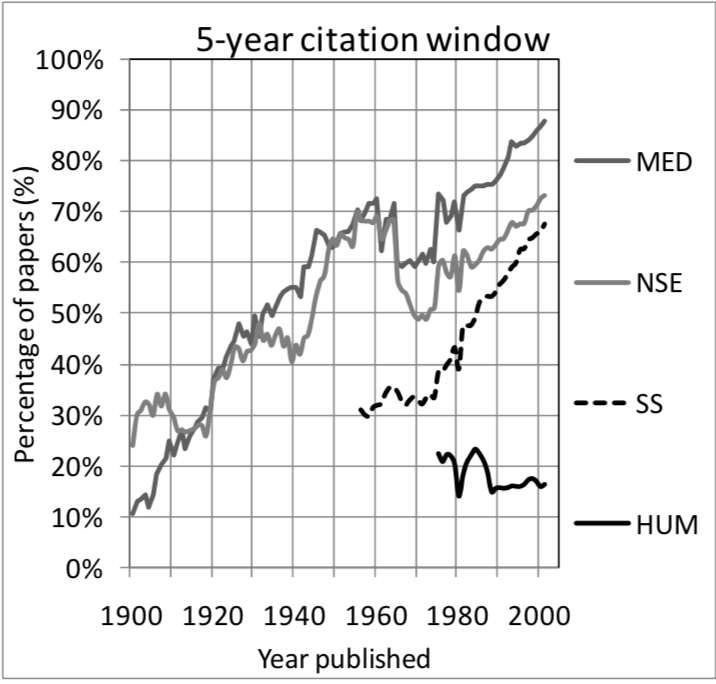 * The decline in the concentration of citations, 1900–2007 
Vincent Larivière, Yves Gingras
* Small research teams ‘disrupt’ science more radically than large onesPierre Azoulay, Nature, 13 February 2019https://www.nature.com/articles/d41586-019-00350-3
[Speaker Notes: Real world impact vs impact factor (citation analysis), 40% not cited in first 2 years, 1/3 after 5 years
Research has shown that small teams disrupt science more than lager ones
While our tools can be utilized across teams, we also focused on the individual researcher to give them the tools needed to drive real impact.
Broad applicability]
Democratizing machine learning
[Speaker Notes: Microsoft's AI for Earth Team has built tools to democratize a researcher's product through the use of containerized APIs that allow scientists to "drop-in" their models and deploy to the Cloud for world-wide consumption.]
A Containerized Approach
Containers are an abstraction at the app layer that packages code and dependencies together.
Containers share the OS, which alleviate the need for heavy, mostly duplicate, VMs.
Containers let us deploy quickly – and are portable.
We provide base images that provide an API framework, advanced logging capabilities, and Azure blob tools so that you can quickly get your model hosted in an API.
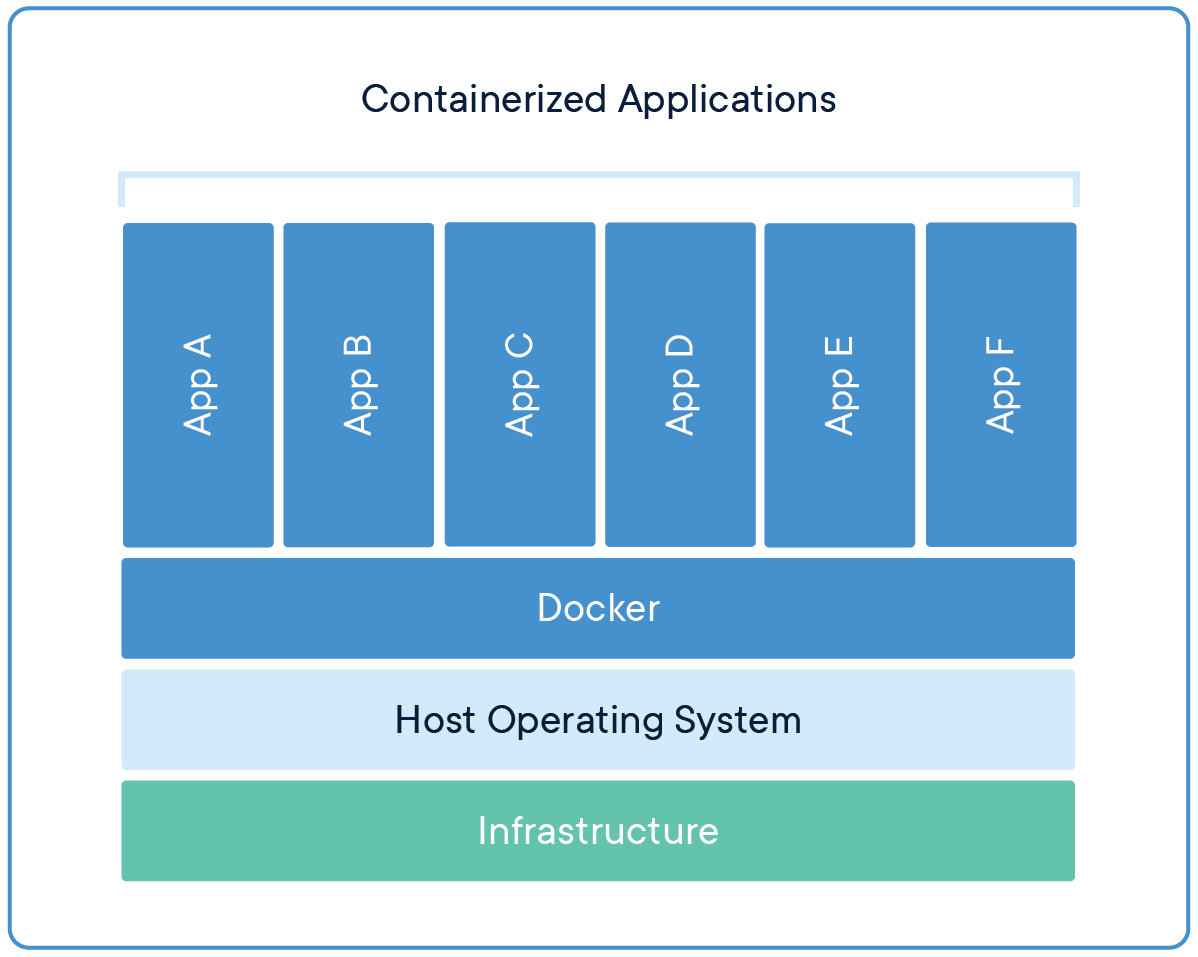 AI for Earth API Framework
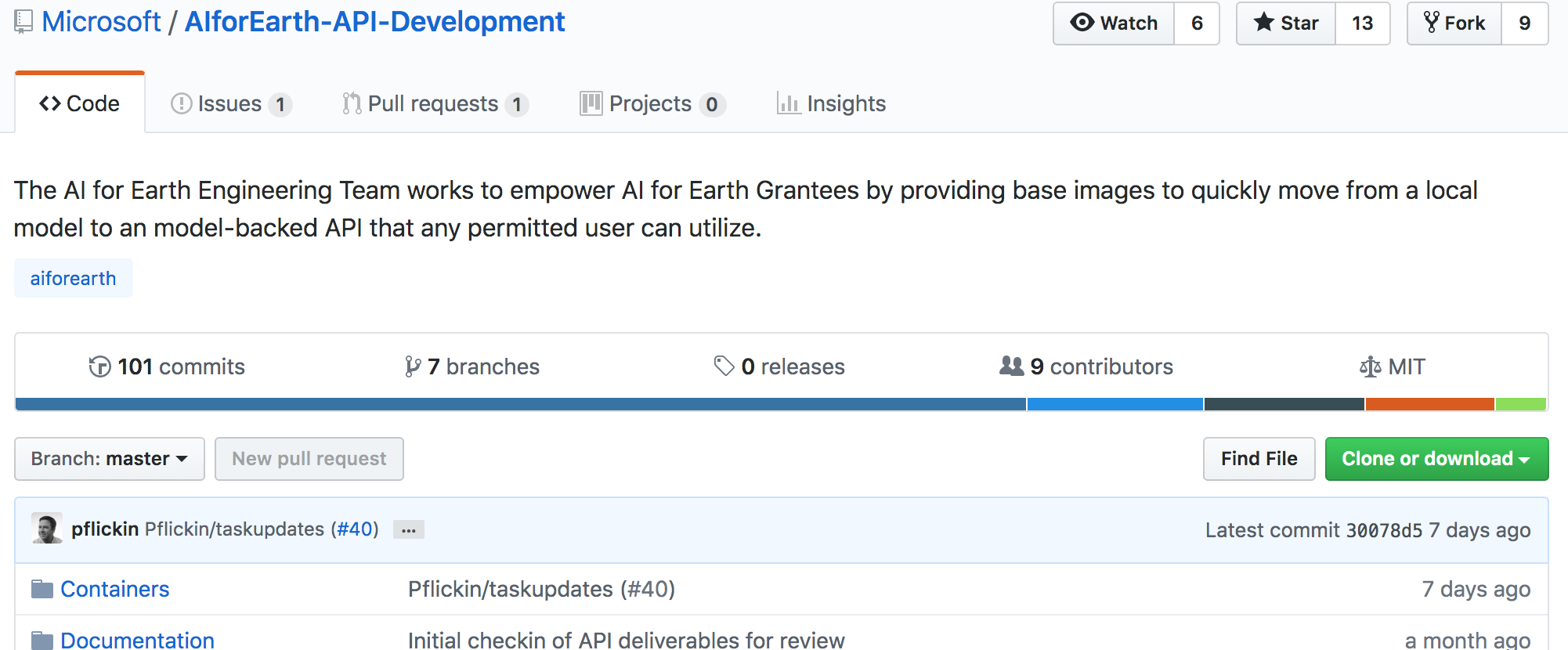 [Speaker Notes: Goal is to give researchers all the tools they need to “drop in” models so they can immediately expose as an API, with little engineering knowledge required.]
AI for Earth API Framework
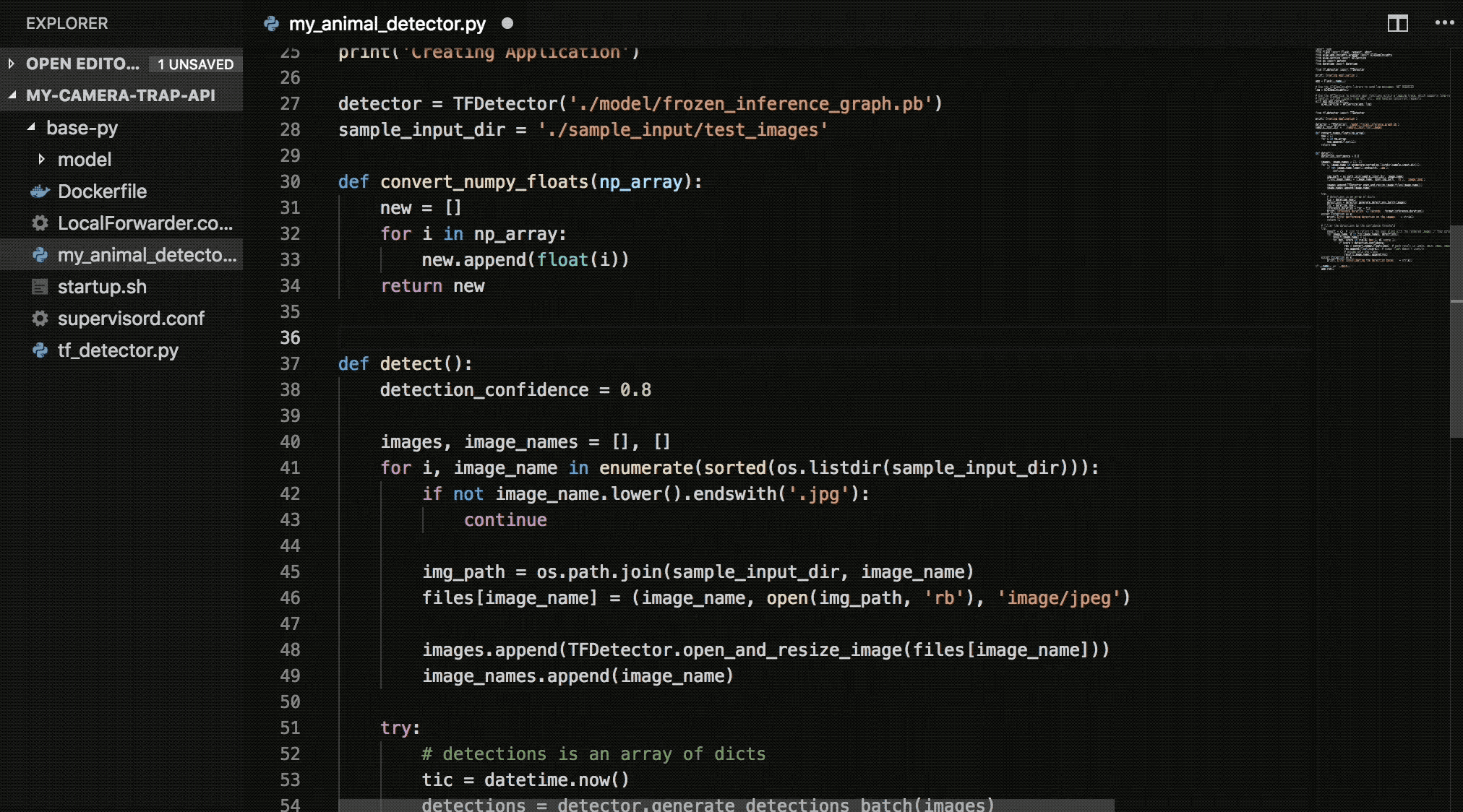 [Speaker Notes: We have created a GitHub repo that contains all the source to our base images, many examples, and extensive documentation on how to go from model to API.  We also detail how to surface your API for world-wide consumption via Azure Container Instances.
Base images, a decorator takes care of surfacing your function as an API through an endpoint you specify, and handles long-running, or async requests through an integrated tasking system.  Storage libraries and logging libraries round out tools that we provide to help keep tabs on running operations.
Azure Container Instances, when combined with Azure API Management, provides a cheap, feature-rich, secure solution for deploying a model that is available world-wide, accessible with granted tokens, and enriched with extensive OpenAPI documentation.]
A Multiple Pipeline Problem
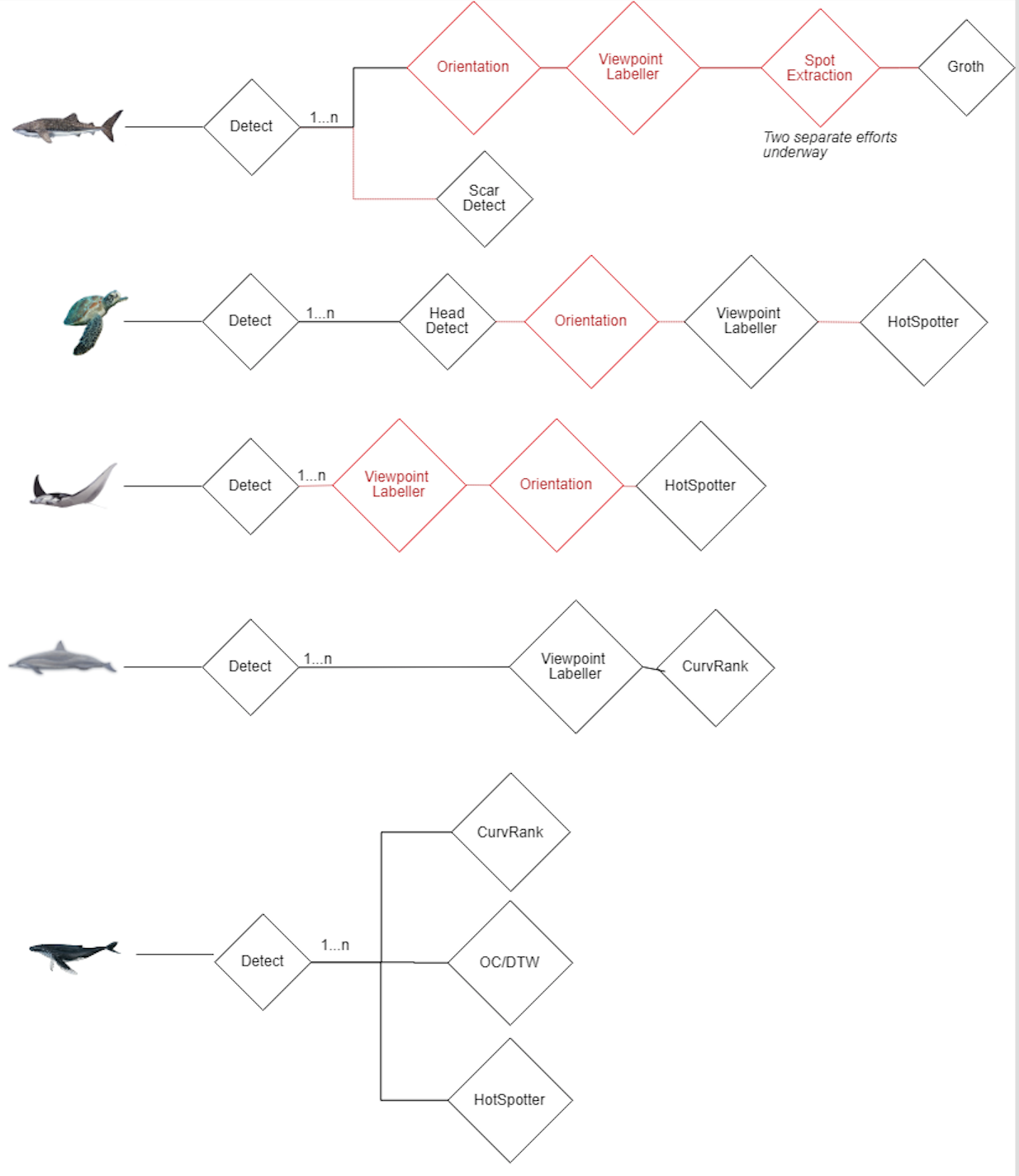 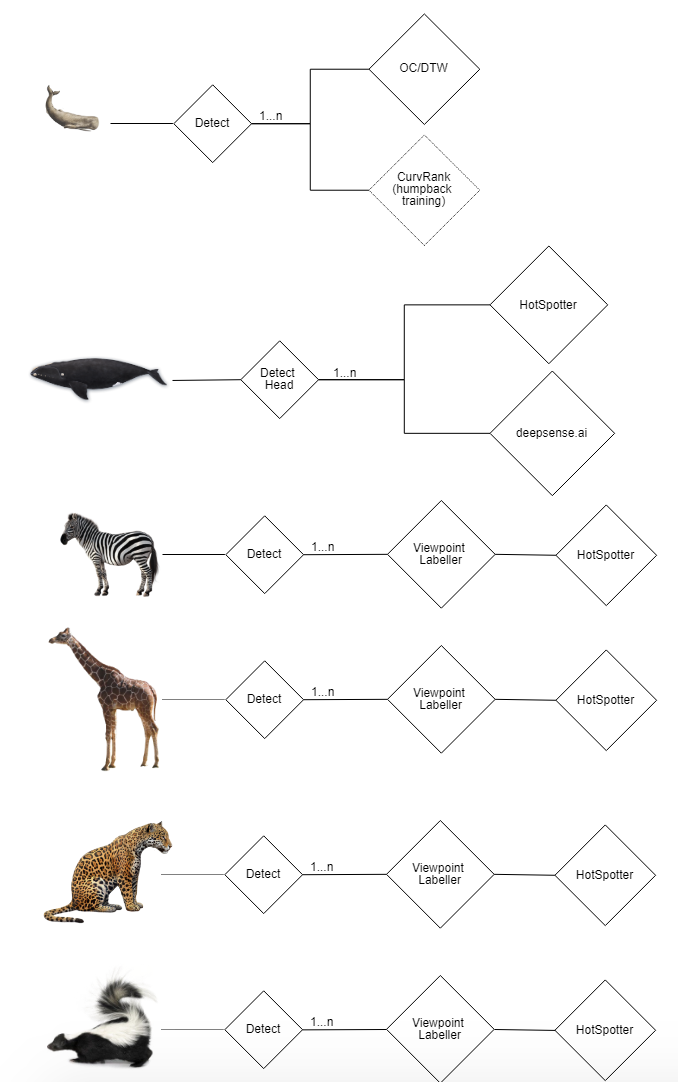 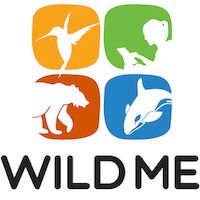 11 pipelines
40 running service VMs (before scaling)
Manually scaled
Requests are queued
Massive idle VM costs
Additional species require building new pipelines
API Platform
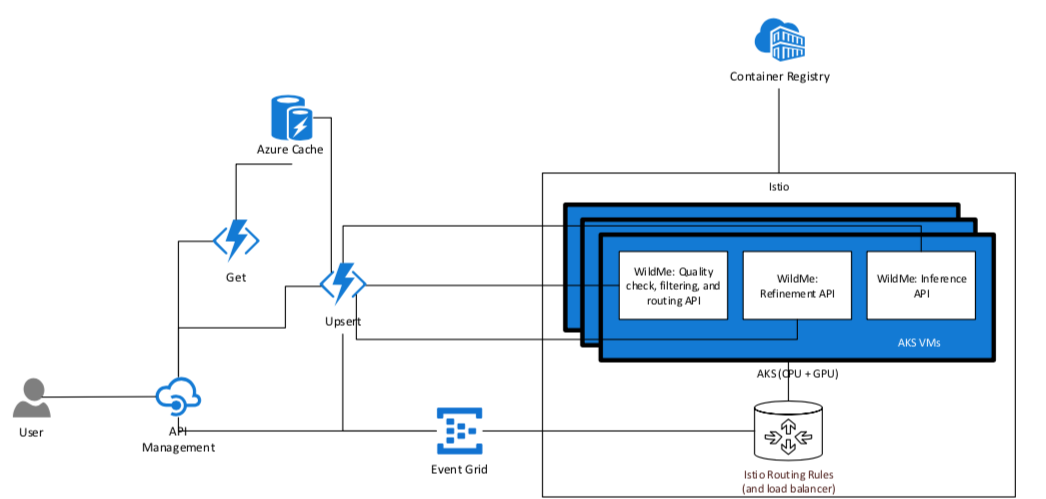 [Speaker Notes: Off the shelf Azure services, which all provide, at least 99.9% SLA
Highly extensible – anything that plugs into Azure Event Grid, Azure’s eventing service, can interface with this system – IoT, real-time streaming, etc.
Created a segmented jobs service we are using for processing large data sets.]
Kubernetes-backed Scaling
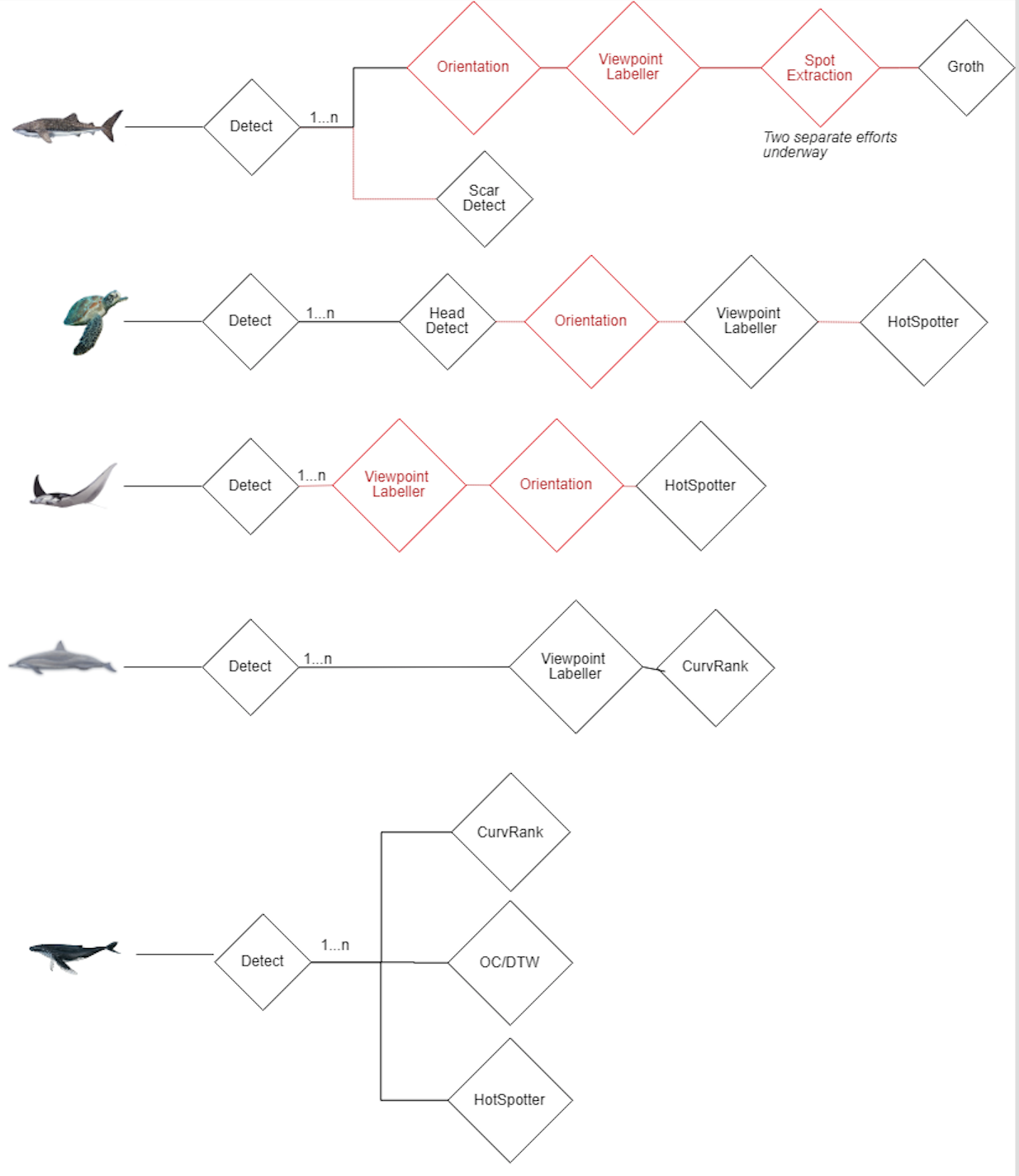 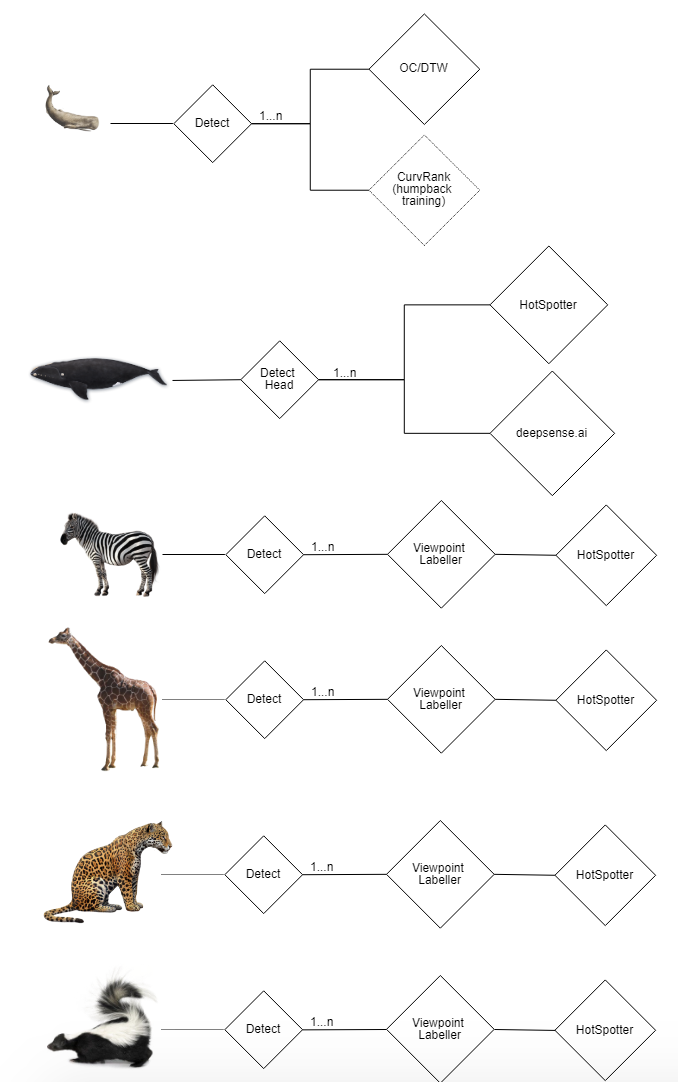 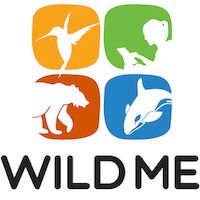 11 pipelines
40 12 running service VMs containers
 Each container is independently auto-scaled
 New pipelines built via composable APIs
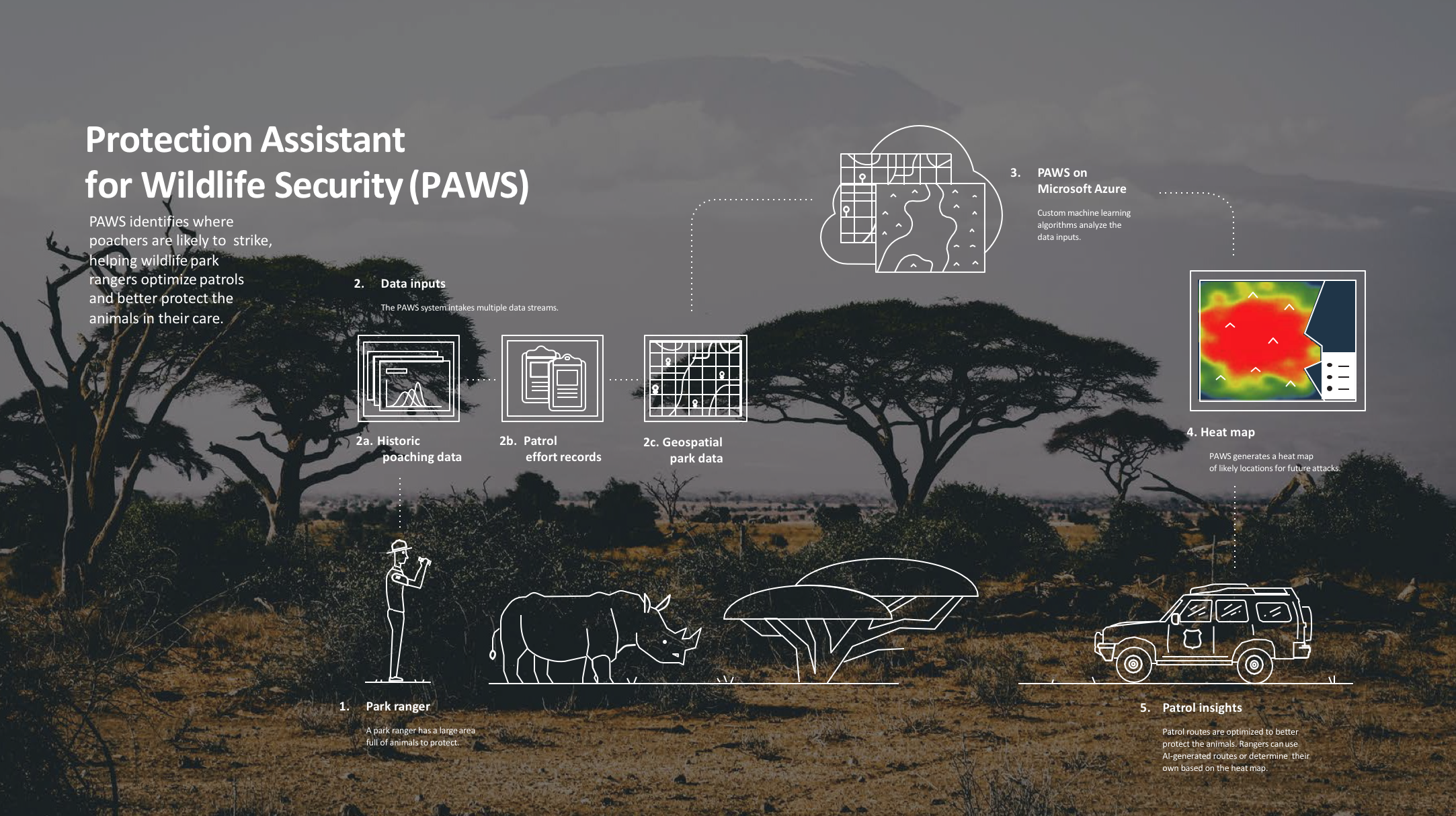 Scale
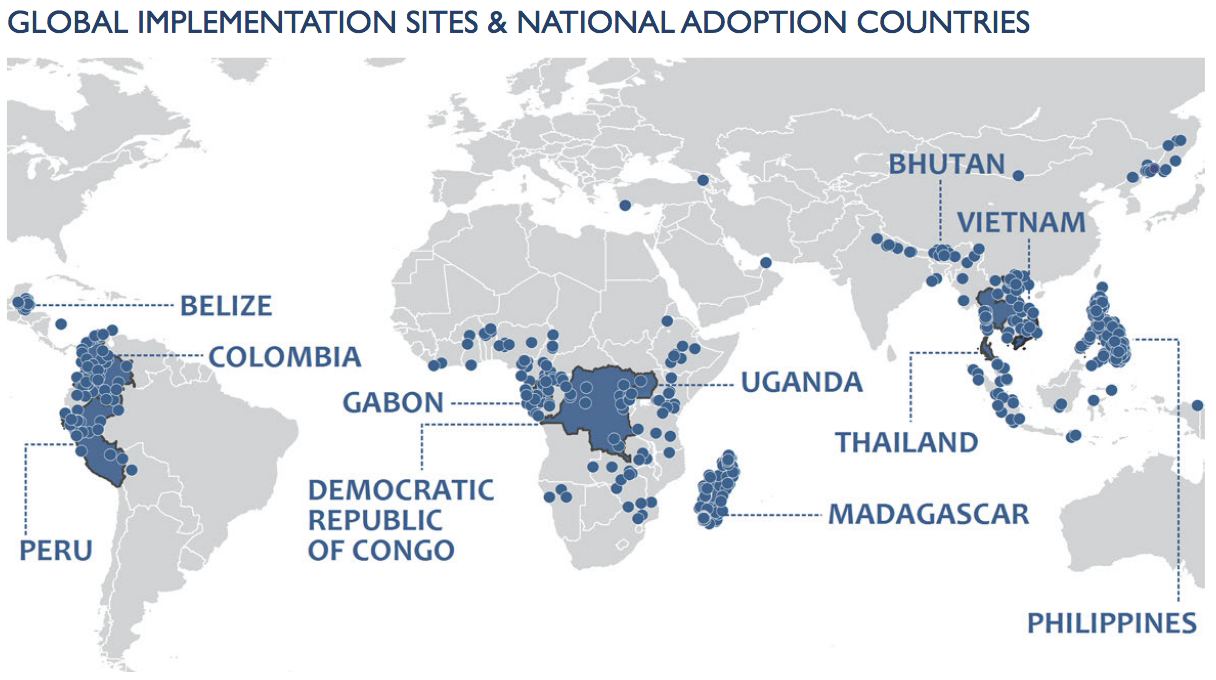 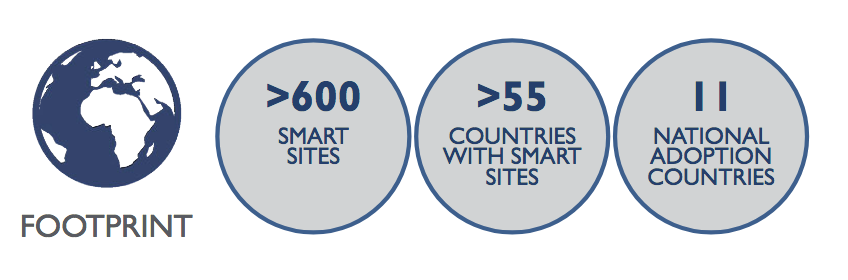 [Speaker Notes: With > 600 SMART sites, deployment to every park is a non-starter.
Working with USC, we developed a container platform that allows researchers to drop in their model to immediately surface an api.
Explain api containers OSS
Drop this api in our distributed, kubernetes service mesh, and we’re now able to scale for this increased usege, world-wide
Inference api platform handles long-running apis, seen from running large ML models, and can pipeline multiple models/apis to generate new apis.
Integrate directly with SMART – explain usage]
https://github.com/Microsoft/AIforEarth-API-Development

Patrick Flickinger
pflickin@microsoft.com
@NeuronicCoder